IL NOSTRO PRIMO ESPERIMENTO IN CLASSE 2 m
Il NOSTRO PILASTRO DI CALCESTRUZZO 
Laura Marseglia
La professoressa ha dato ad ogni alunno l’incarico di portare il materiale :
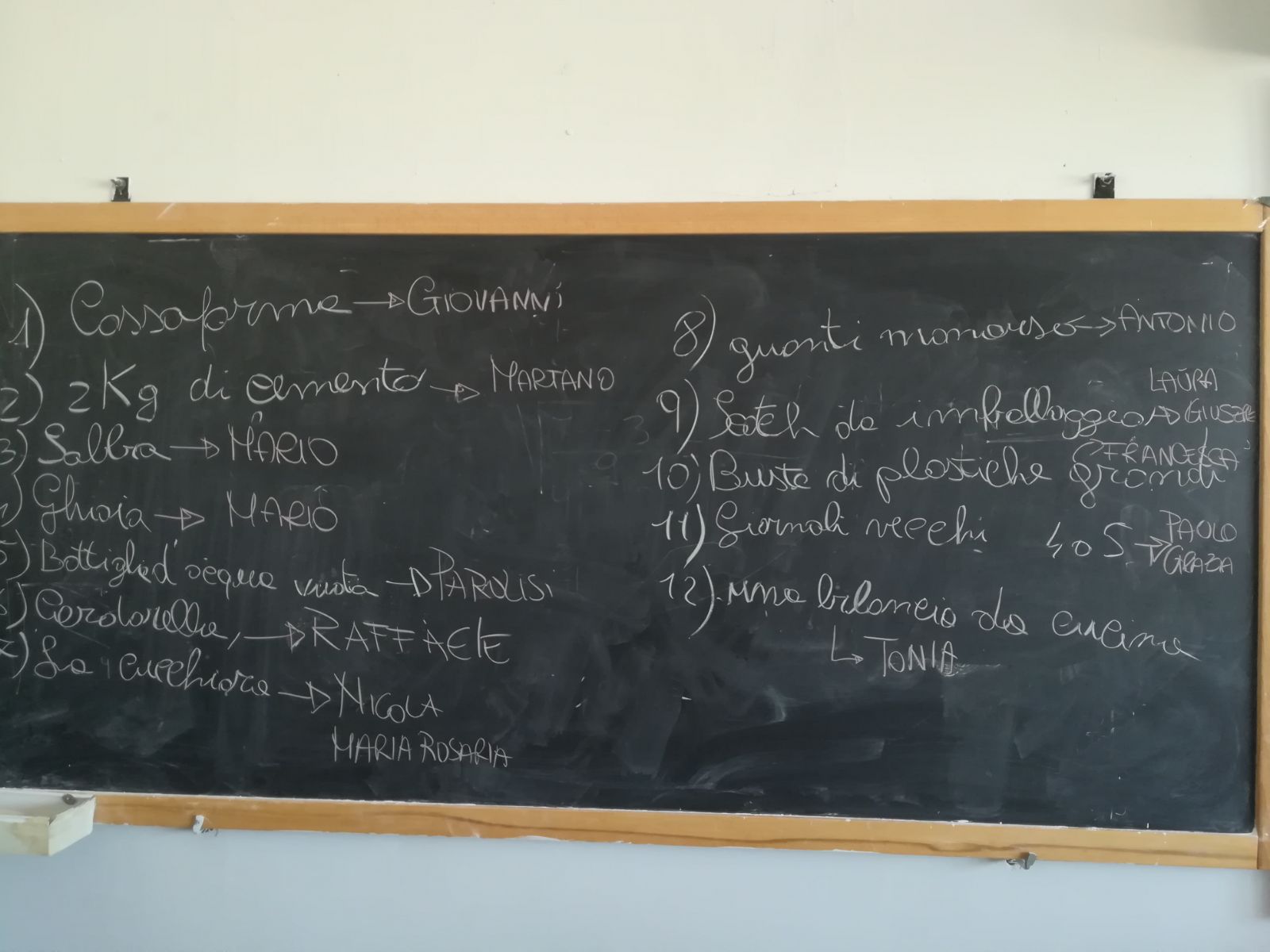 1 fase
Prima di svolgere il progetto la prof ha suddiviso i compiti per ognuno di noi : chi distribuiva i guanti, chi spostava i banchi , chi preparava il  materiale sulla cattedra come: la cucchiara e la cassaforma …..
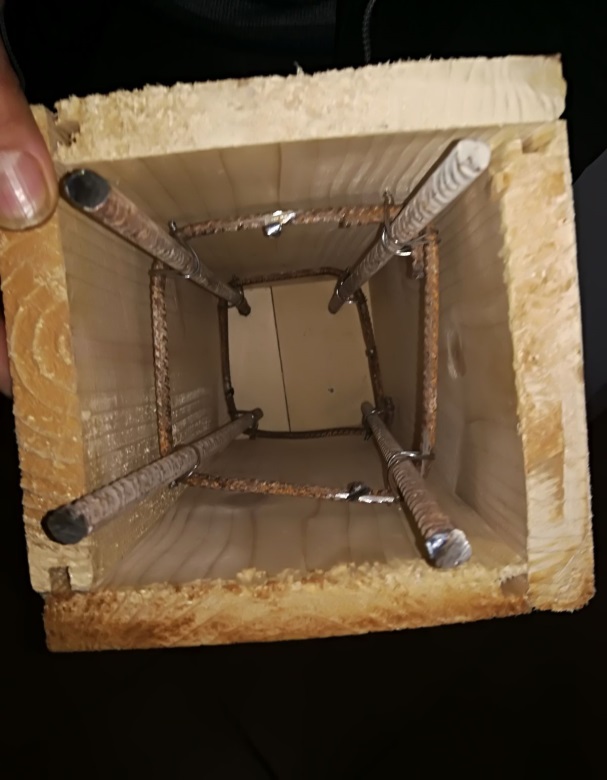 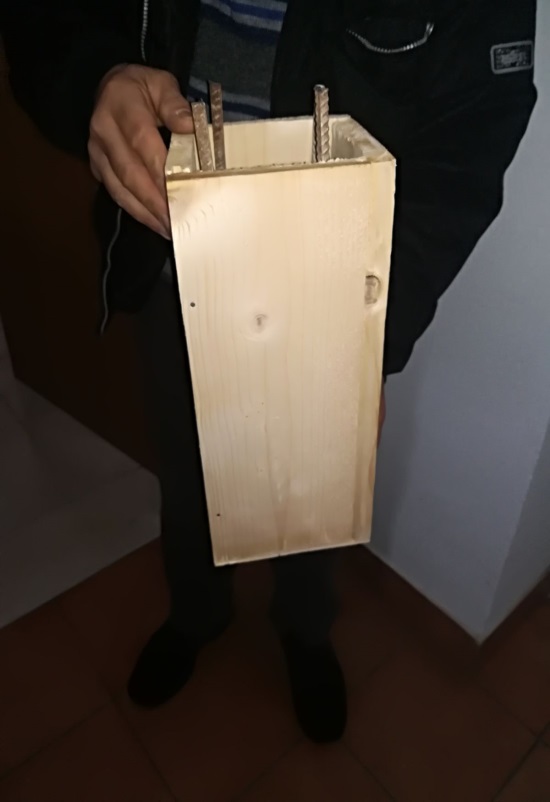 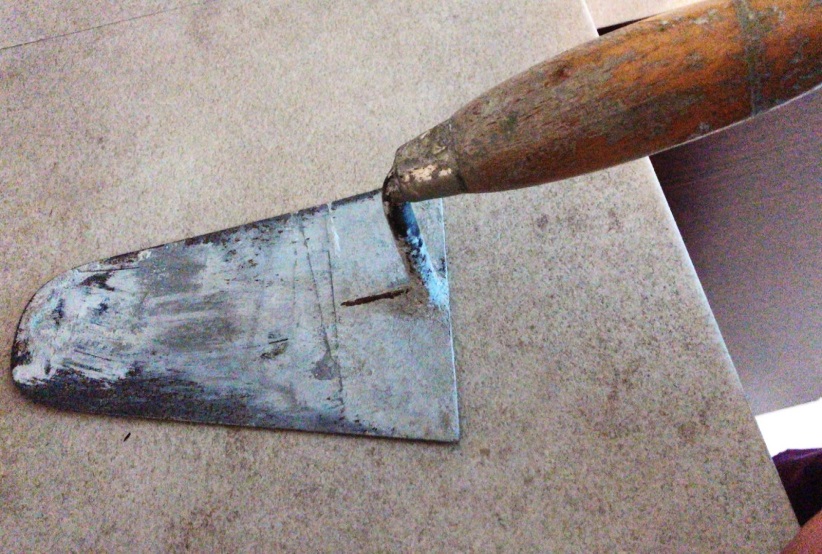 2 fase
Abbiamo mescolato, ognuno di noi , nella cardarella dall’alto verso il basso  : cemento, sabbia  e ghiaia con l’aggiunta di acqua .
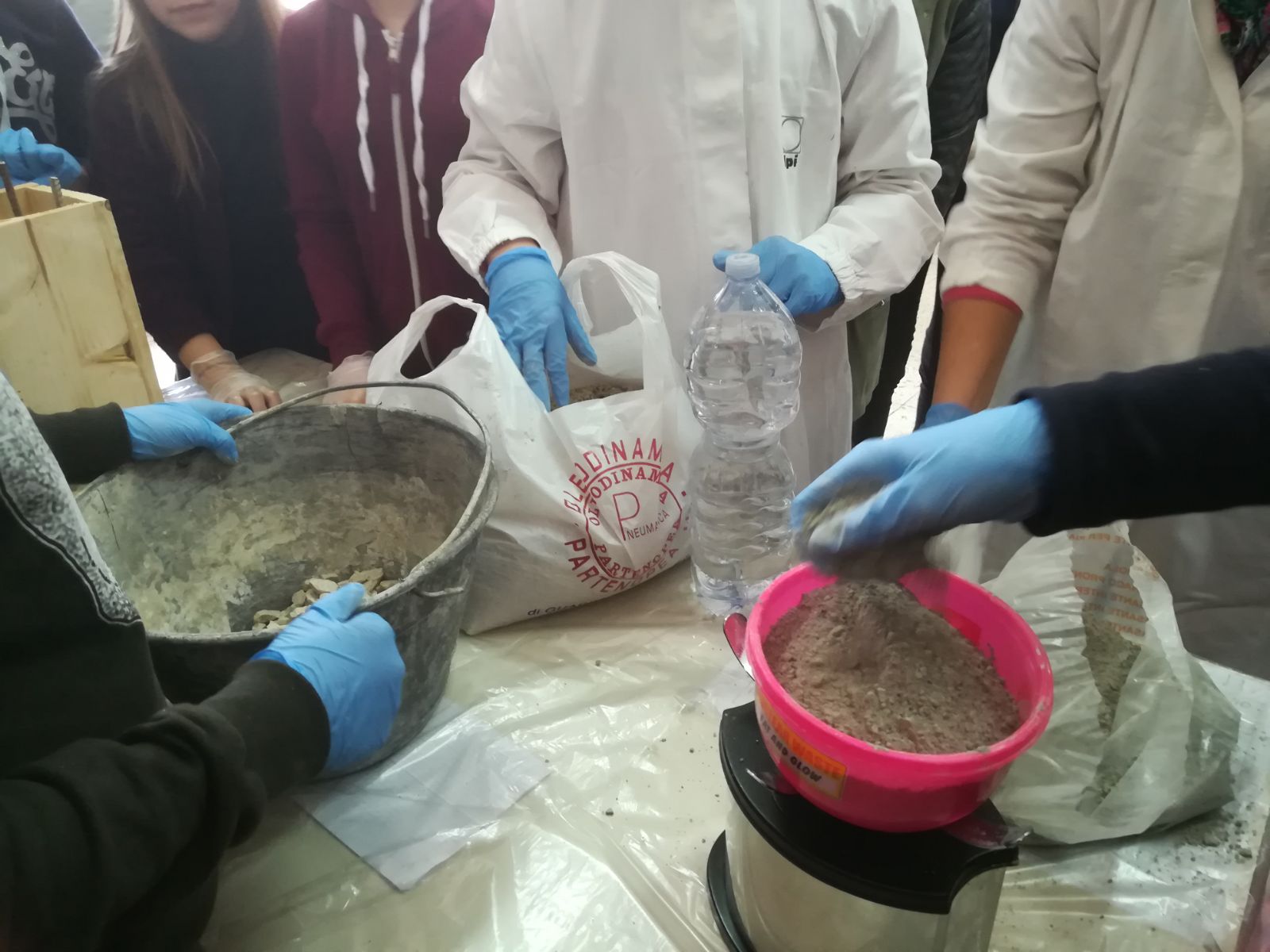 3 fase
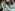 Una volta mescolato il tutto ,  il  composto è stato versato nella cassaforma , la quale è stata agitata per far si che le bolle d’aria fuoriuscissero.
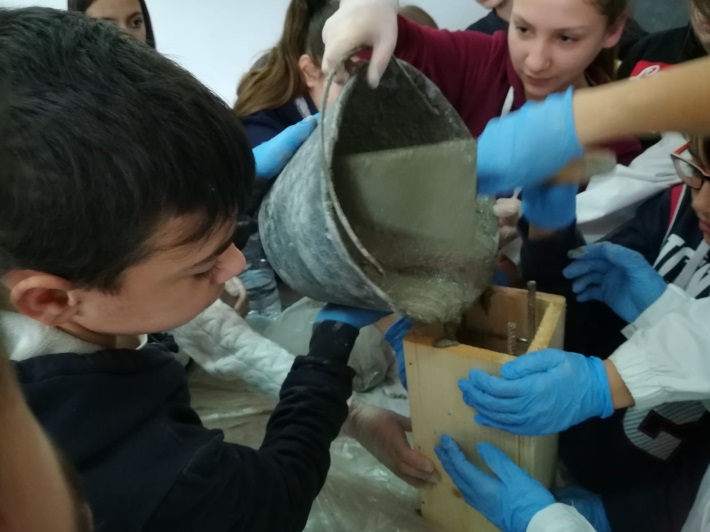 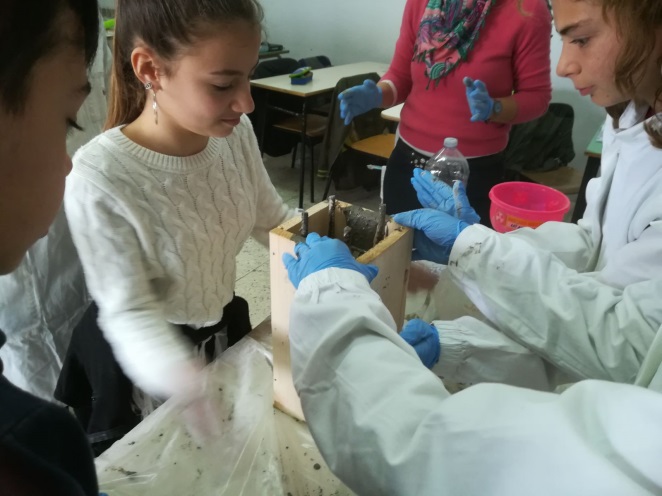 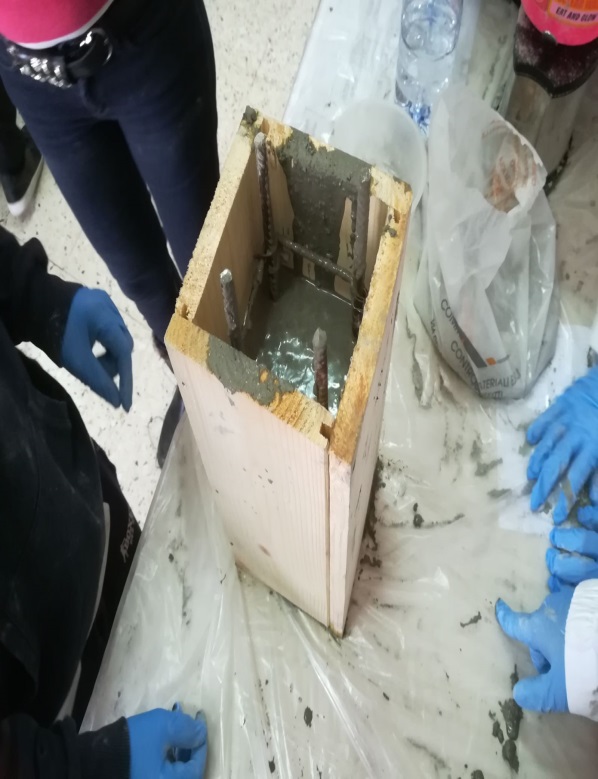 4 fase
Collaborare con i miei amici in questo esperimento è stato interessante ma soprattutto istruttivo. Insieme ci siamo divertiti molto e abbiamo imparato tante cose. Con la nostra manualità , con la nostra volontà ma soprattutto con la nostra serenità ,insieme  abbiamo terminato il lavoro nei migliori dei modi .
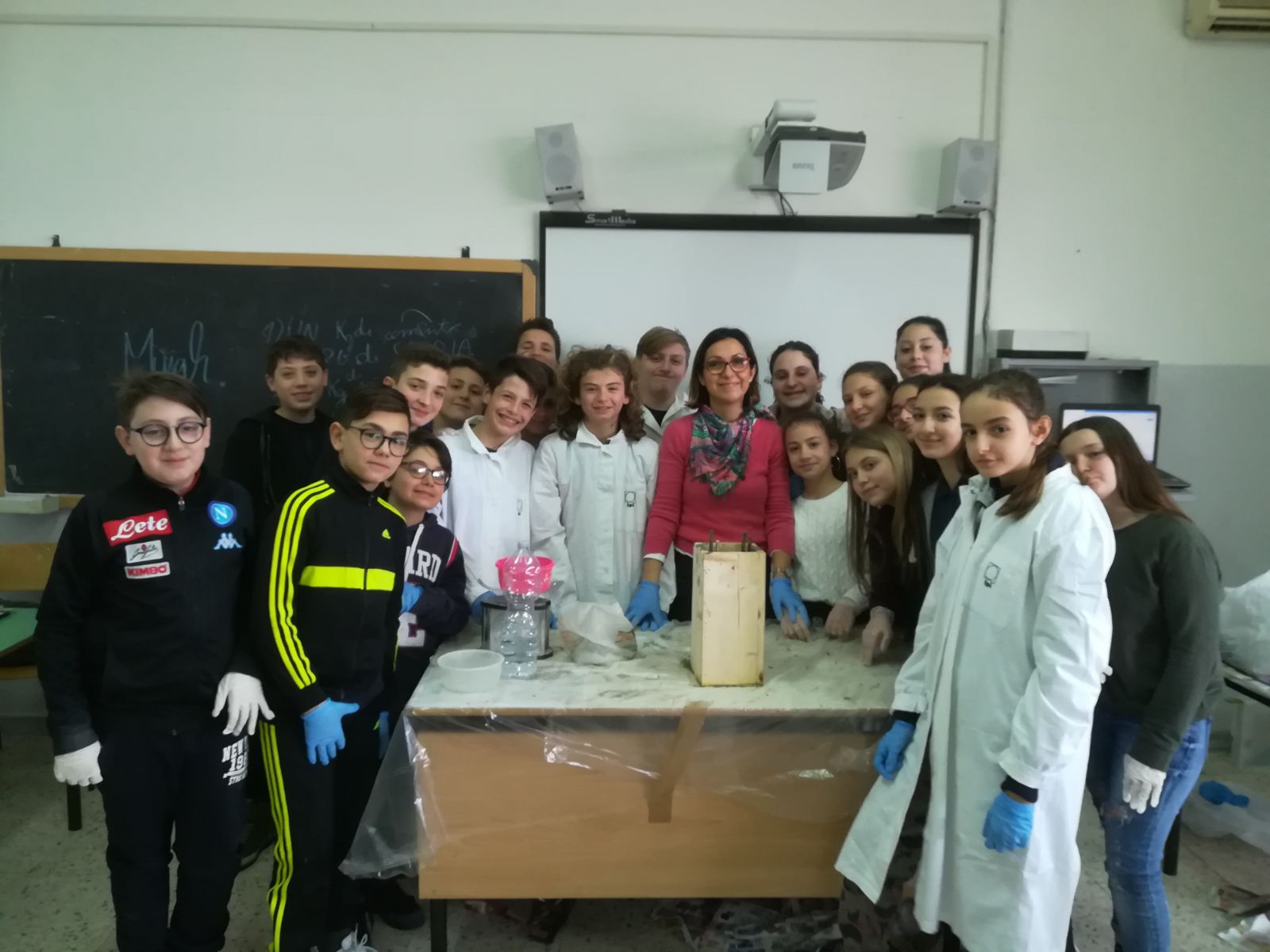 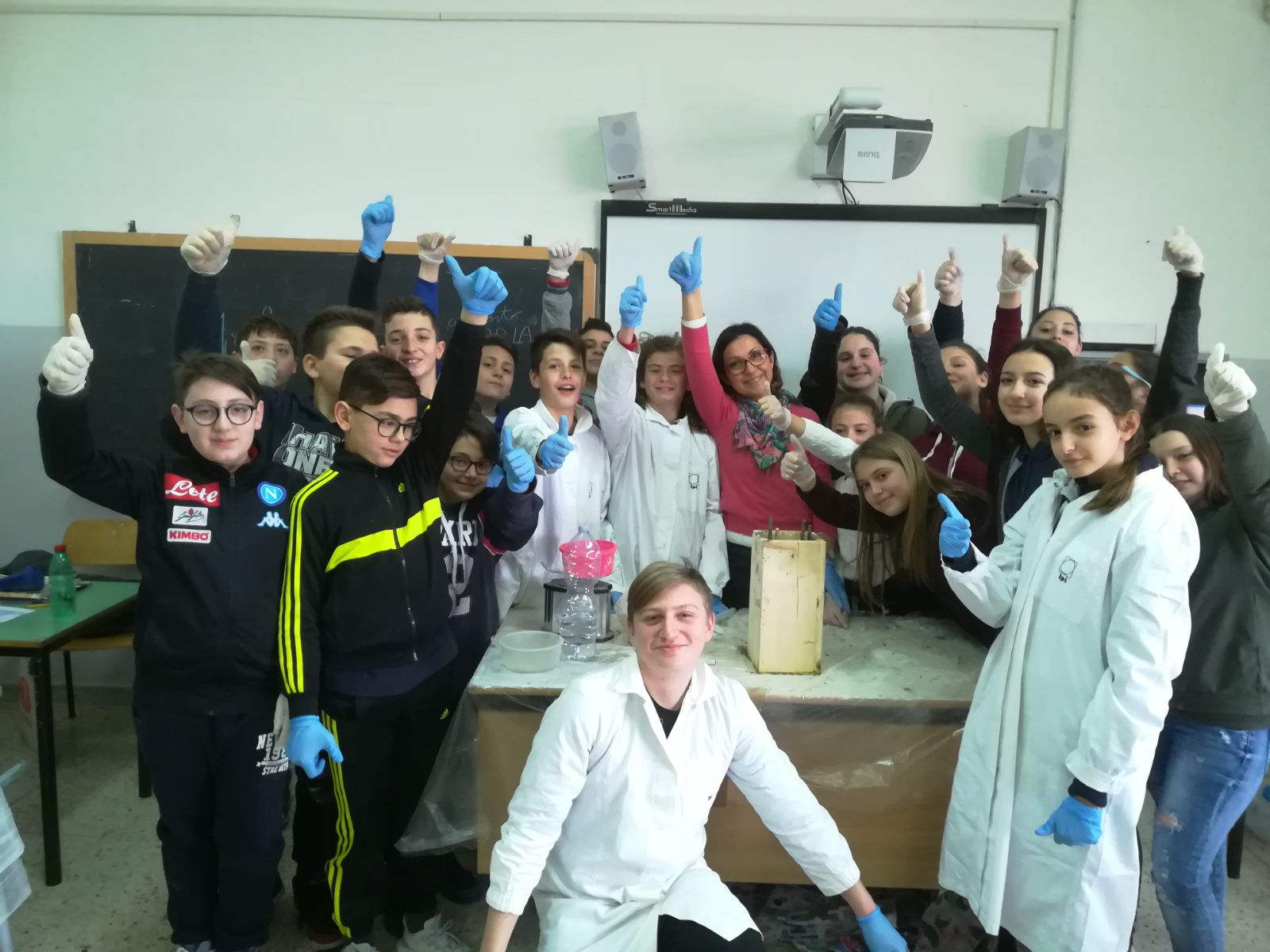 FINE
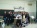